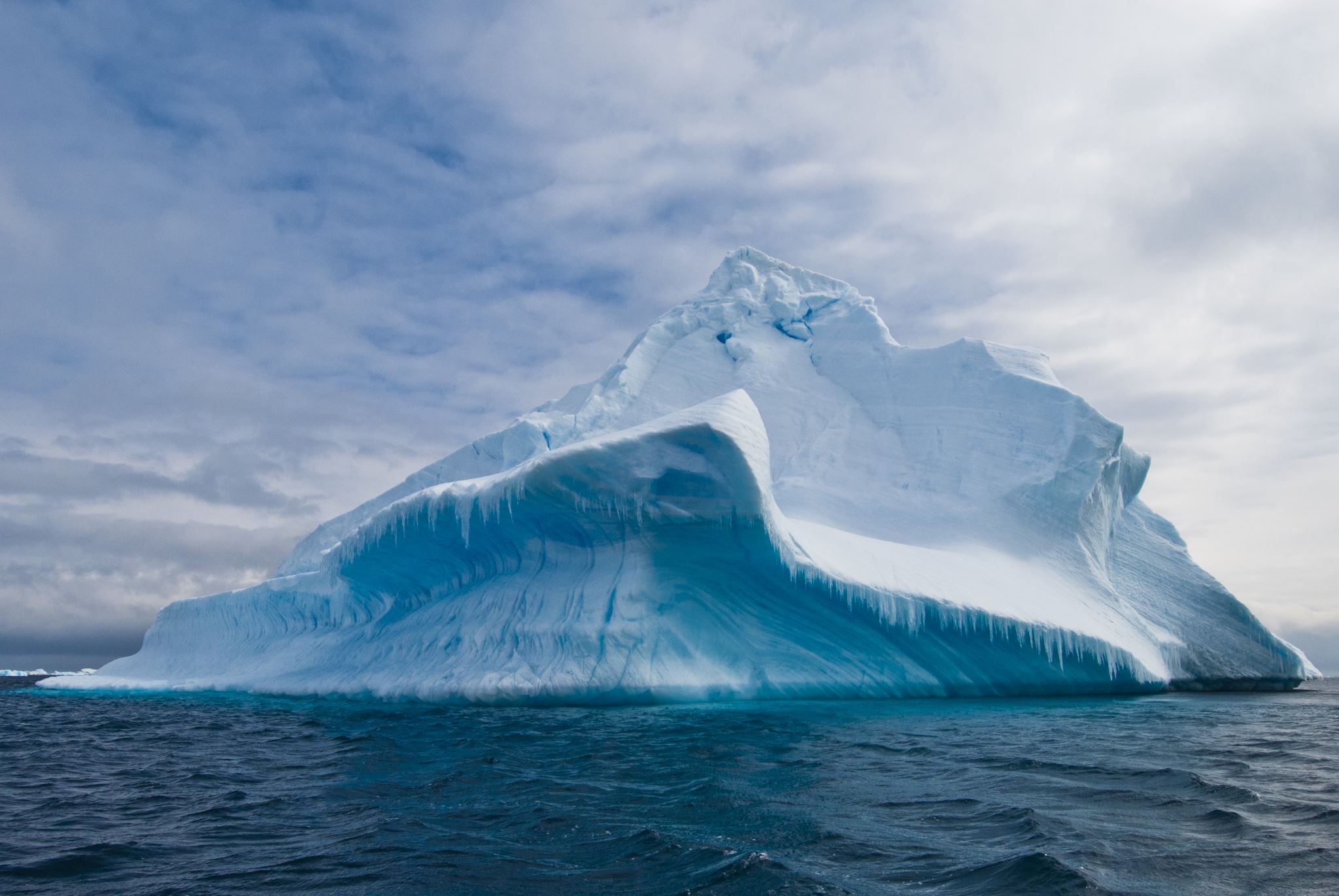 Fogpótlástan 4.
Szabados Tímea
Rögzített (fix) fogpótlások
Legtöbbször cementtel rögzülnek a természetes fogakhoz, tehát fix pótlások 
A rájuk ható terhelést a tartó fogak közvetítésével viszik át az állcsontokra (dentalis megtámasztású fogművek)
A szájüregben nem foglalnak el több helyet, mint a természetes fogak.
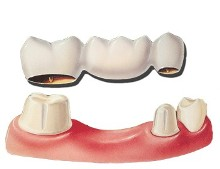 HÍD
Természetes fogakon v. implantátumokon elhorgonyzott fogmű, ahol a rágóerő 100%-ig a pillérekre (gyökerekre, implantátumokra) tevődik át (terhelődik) és kiterjedése nem haladja meg a természetes fogakét. 
Dentális megtámasztás, dentális elhorgonyzás.
A szájból csak a horgonyok roncsolása után távolítható el.
Híd részei:

1.       Alapzat - állcsont, nyálkahártya, fogágy jelentős része
2.       pillér – amire a fogpótlást támasztjuk, lehet természetes fog vagy gyökér esetleg implantátum
3.       horgony – amivel a hídtestet(fogpótlást) a pillérekhez rögzítjük
4.       hídtest – pótolja a hiányzó fogakat
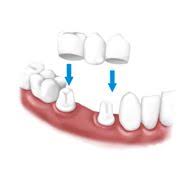 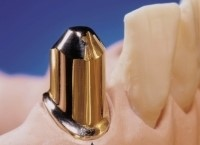 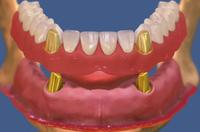 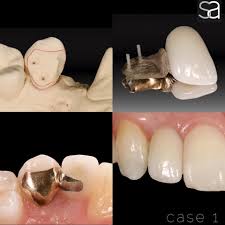 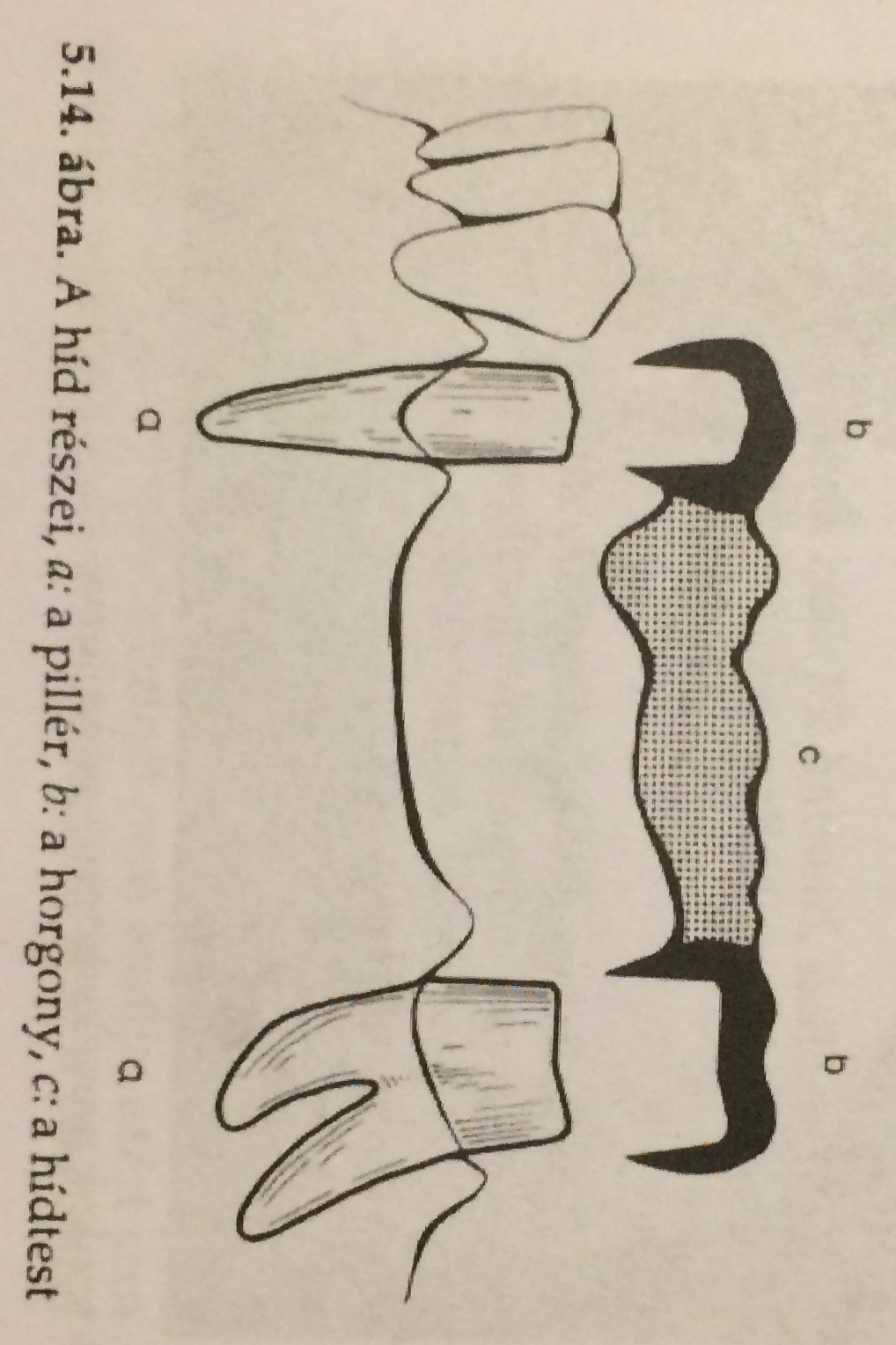 Hídtest és pillérek elhelyezkedése szerint:

Végpilléres híd - a hídtestet mindkét oldalról pillér támasztja meg.  
Főpilléres híd – csak a hiányt közvetlenül határoló fogakon horgonyozzuk el
Extenziós vagy kiterjesztett híd – segédpilléreket is igénybe veszünk
Szabadvégű híd - egyik oldalról támasztja meg pillér a hídtestet. Csak mesialis irányban lengetünk, hátrafelé nem!!!
Szabadvégű híd
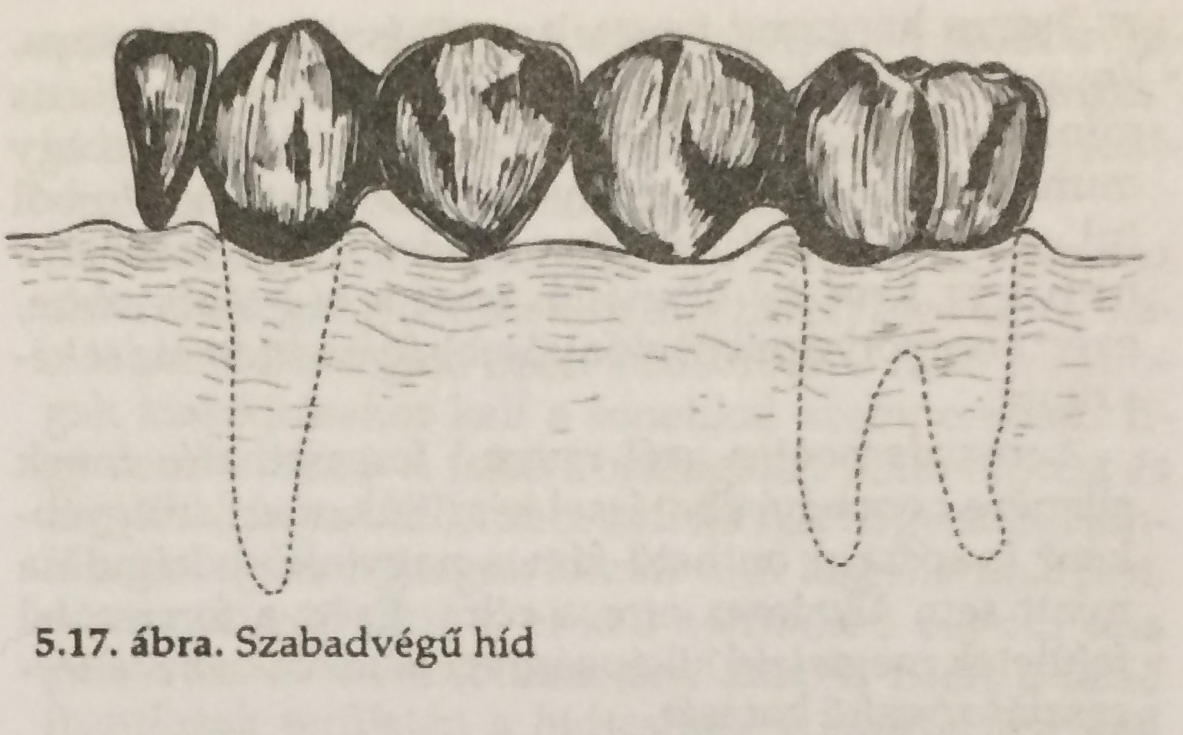 Szabad vég
Végpilléres híd
horgony
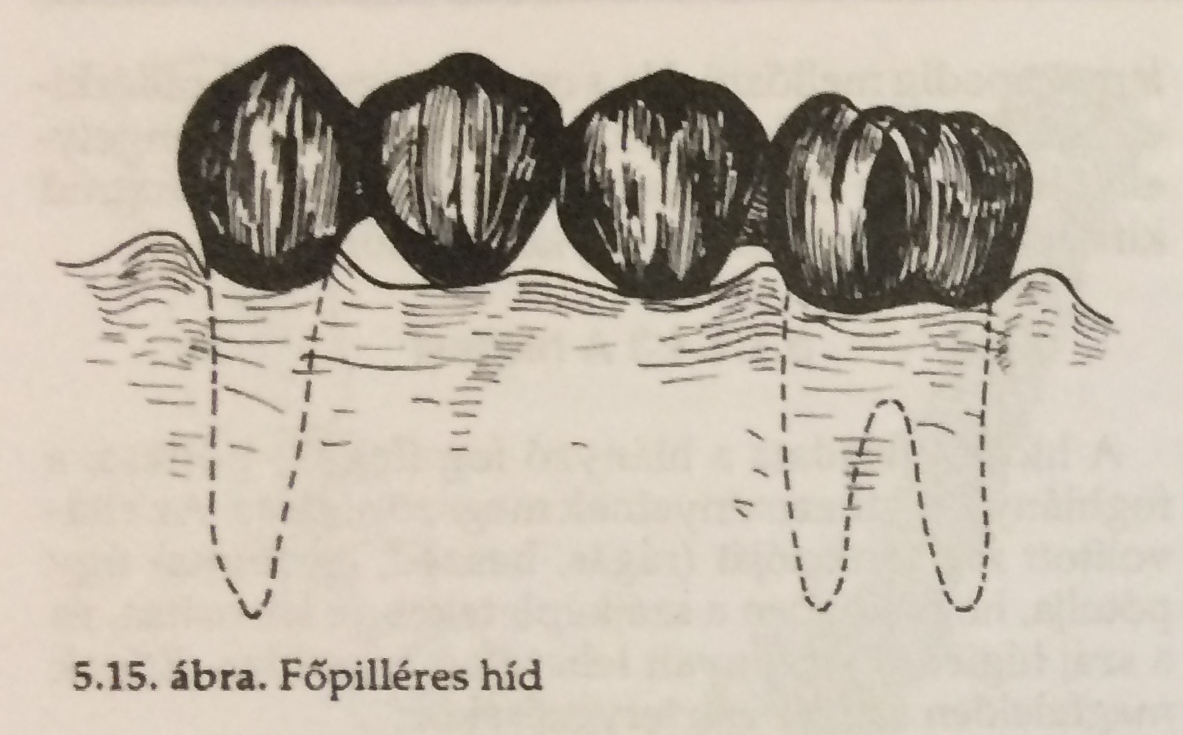 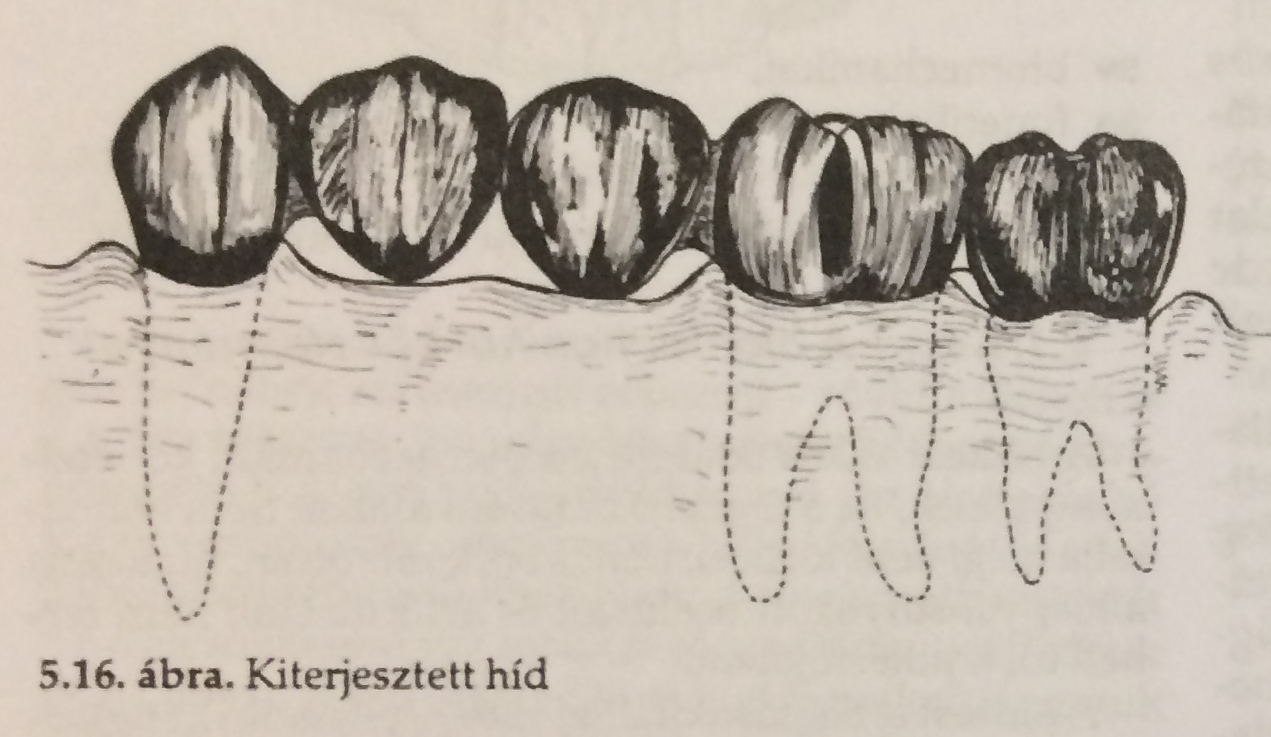 hídtest
főpillér
segédpillér
Pillérfogak minősége, rendűsége:
1.   Elsőrendű pillérfogak:
§         Szemfog
§         Első nagyőrlők
§         Jól kifejezett második nagyőrlők
§         Felső nagymetszők
2.  Másodrendűek:
§         Jól kifejlett felső kismetszők
§         Kisőrlők
§         Többgyökerű bölcsességfogak
3. Harmadrendűek:
§         Alsó metszők
§         Gyengébben fejlett felső kettesek
§         Csökevényes bölcsességfogak
Horgony
teljes vagy részleges borítókorona
teleszkóp korona
inlay v. onlay, 
csapos fogmű, 
extrém esetben kapocs, csúsztatók, pinledge
Maryland híd
Csiszolás nélkül készülő hídpótlás. 
 A rögzítése fogak belső oldalához kis hátlemezek („szárnyak”) segítségével. 
A gyenge rögzítettség miatt csak egy fog pótlására inkább az alsó frontfogak területén. 
IDEIGLENES CÉLBÓL, átmeneti időre javasolt
Maryland híd
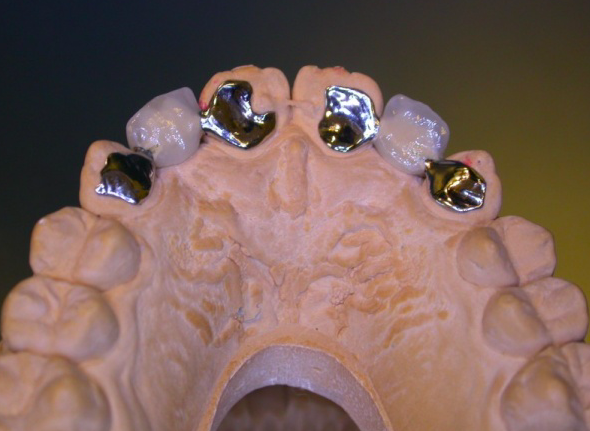 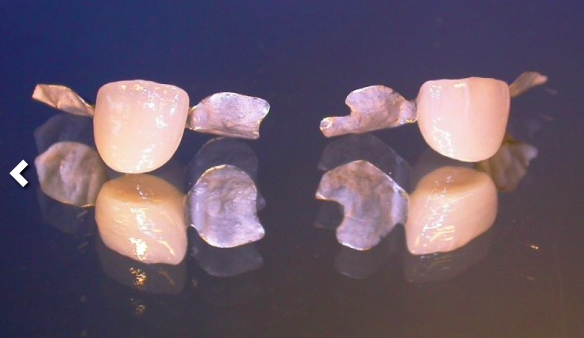 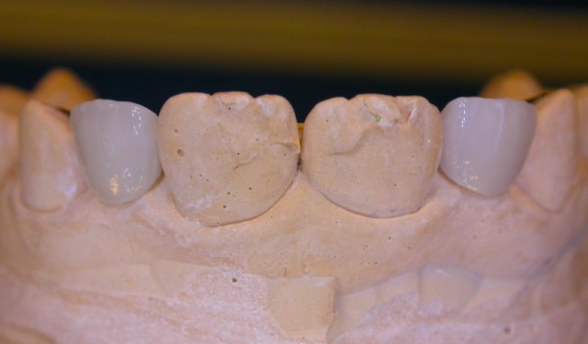 Inlay elhorgonyzású hidak
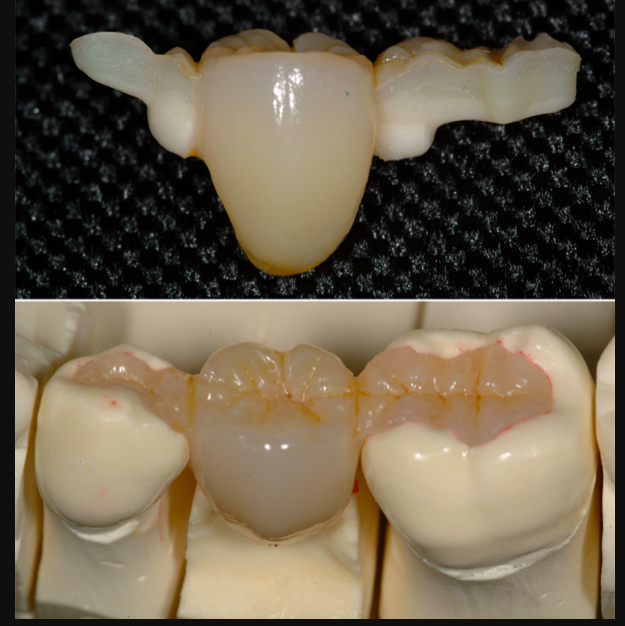 Indikáció:
Tömött pillérfogak esetén
Egy vagy két fog pótlása a premolaris-molaris régióban
Anyaga:
Fém
Fémkerámia
Teljes kerámia
Szálerősített kompozit
Circonium
Horgonykoronával elhorgonyzott hidak
Cementtel rögzített
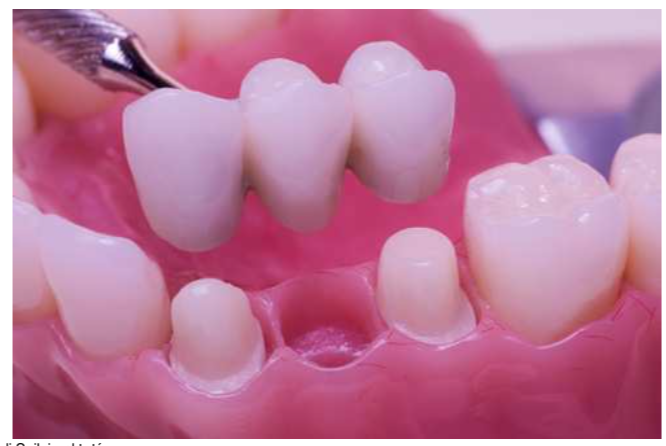 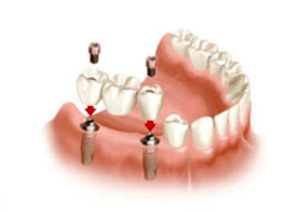 Csavarral rögzített
(implantátumra)
Teleszkóp korona
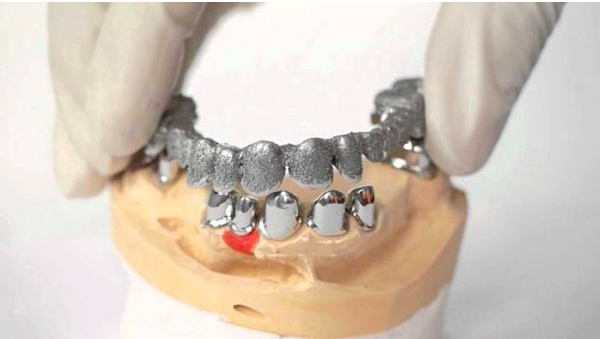 Csapos fogmű
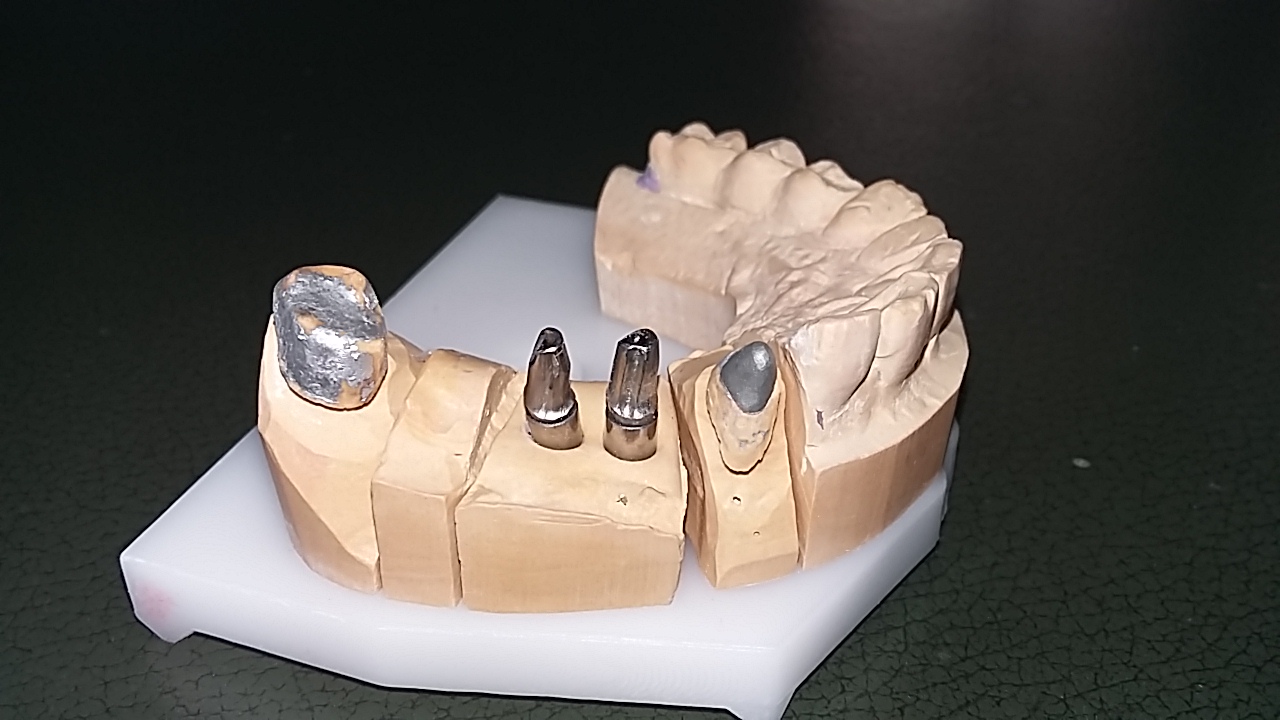 Csapos műcsonk
Csapos-sapkás műcsonk
Csapos sapkás hátlemez
Csapos műcsonk: csonkkiegészítésnek
Természetes fog
Implntátum
Hídtest
Feladata:
A hiányzó fog pótlása, a foghiány következményeinek (rágás-, beszéd-, esztétikai zavar) megszűntetése.

Tervezésénél:
Biomechanikai
Fonetikai
Higiénés
Esztétikai szempontok figyelembe vétele.
Fonetika
Főként a felső, kevésbé az alsó frontfogak jelentősek.
A felső frontfogakat pótló hídtest és a nyálkahártya között nem szabad rést hagyni, a levegő útját el kell zárni, ezért a hídtestnek vonalszerűen kell érintenie a nyálkahártyát, amely még higiénés szempontból elfogadható.
Alsó frontfogaknál elég ha a hídtest csak pontszerűen  érinti a nyálkahártyát
Higiénés követelmények
Akkor jó, ha a hídtest nem érintkezik a fogatlan gerinc nyálkahártyájával, vagy az érintkezés legfeljebb vonalszerű illetve pontszerű.
a hídtest legyen minél nagyobb felszínen öntisztuló, a művi tisztítás számára hozzáférhető
A hídtagok között rést biztosítunk a nem létező ínypapillának megfelelően
Rögzített (fix) sínek
Sín: azok a fogművek, amelyek az egész maradó fogazatot vagy annak egy részét merev rendszerbe, egységbe foglalják, s ezáltal a rágóerő a fogív, ill a maradék fogazat egészén, ill annak kisebb vagy nagyobb részén egyenletesen oszlik el.
A sín meggátolja az egyes fogak, fogcsoportok túlterhelését, az egyes fogak elmozdulását.
Sínezés célja:
1. maradék fogazat túlterhelésének megakadályozása
2. a mozgathatóvá vált fogak immobilizálása, további foglazulás lassítása
Sín részei
1. sínpillér – azok a fogak és gyökerek, amelyeket a sínbe foglalunk
2. síntest – sínnek a pilléreket összekötő, rögzítő része
3. sínhorgony – a síntest és a sínhorgony közötti összeköttetést biztosítja 

A fix sínek hatásosan rögzítenek, mert a horizontális és a vertikális irányú rágóerőt is elosztják a sínpillérek között.